Катастрофоустойчивость в системах хранения данных
Выполнила: Юмадилова Анжела
Группа: К4213с
Определение
Катастрофоустойчивость – способность системы восстанавливаться после различных инцидентов, таких как физические повреждения, программные сбои или ошибки пользователей. Такие угрозы могут привести к значительным потерям данных и нарушению бизнес-процессов.
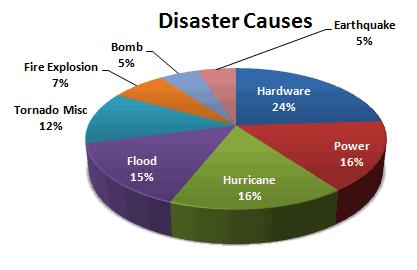 Основные подходы
Обеспечение безопасности

Распределение узлов кластера

Резервирование активного оборудования

Репликация данных

DRP (Disaster Recovery Plan)
Распределение узлов кластера
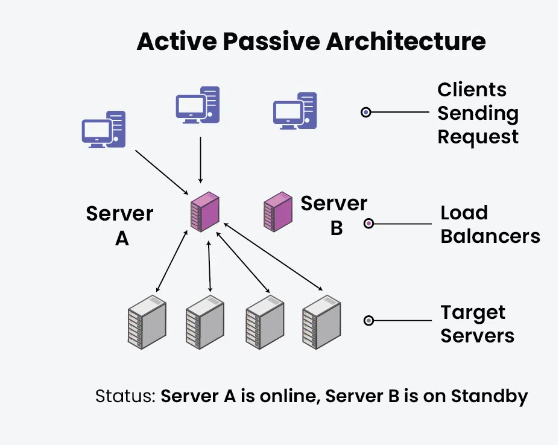 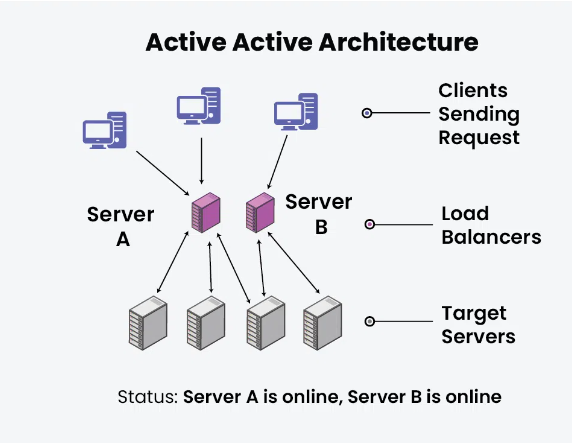 Резервирование активного оборудования
Серверное оборудование

Системы электроснабжения

Каналы связи
Репликация данных
Репликация в СХД – это постоянный процесс обеспечения идентичности данных одновременно на нескольких СХД. Она бывает двух видов: синхронная и асинхронная.
Metroкластер — это территориально-распределённая система хранения данных (СХД) высокой доступности.
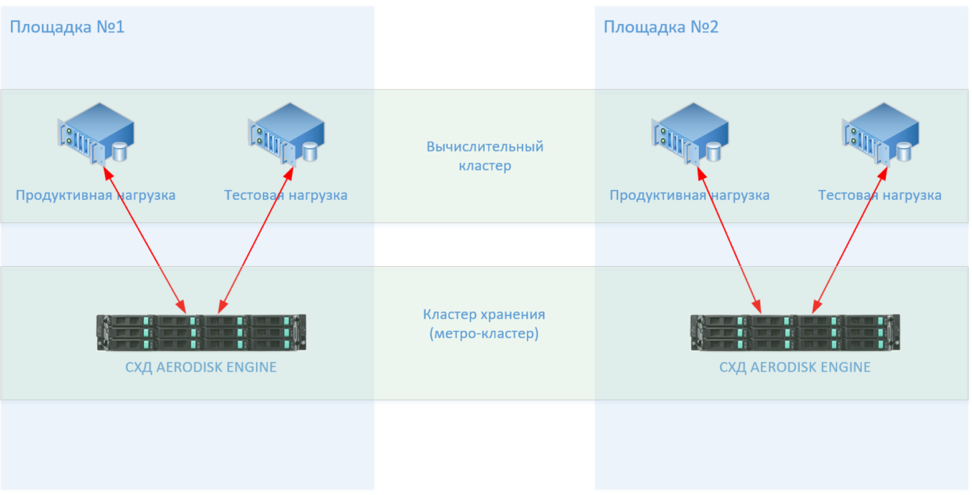 DRP
План аварийного восстановления — запланированный комплекс мер, которые определяют, как компания будет восстанавливать свою ИТ-инфраструктуру после разрушительного события.

Состав:
Список критически важных систем
Категоризация аварийных событий
Порядок информирования и действий о нештатных ситуациях
Порядок устранению последствий аварии и восстановлению данных, а также список ответственных сотрудников
Спасибоза внимание!
Выполнила: Юмадилова Анжела
Группа: К4113с